Reformed Theology
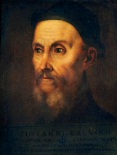 Is Calvinism subtly influencing Christians in our time?
[Speaker Notes: Presented at the Hewitt Preacher’s Study on January 19, 2013
Presentation by Stan Cox]
Reformed Theology Defined:
Reformed Theology is the theology of the protestant movement that "reformed" the theological perspective held by the Roman Catholic Church.  This movement began in the sixteenth Century with Martin Luther and has continued on since then.  It has since come to be known as Calvinism and is a biblically centered theological perspective focusing on the sovereignty of Scripture, the sovereignty of God, his election, redemption, and our securing in Christ's work.
carm.org
The Five Solas:
Reformed theology holds to the five solas:

Sola Scriptura - Scripture alone
Sola Christus - Christ alone
Sola Gratia - Grace alone
Sola Fide - Faith alone
Soli Deo Gloria - the Glory of God alone

carm.org
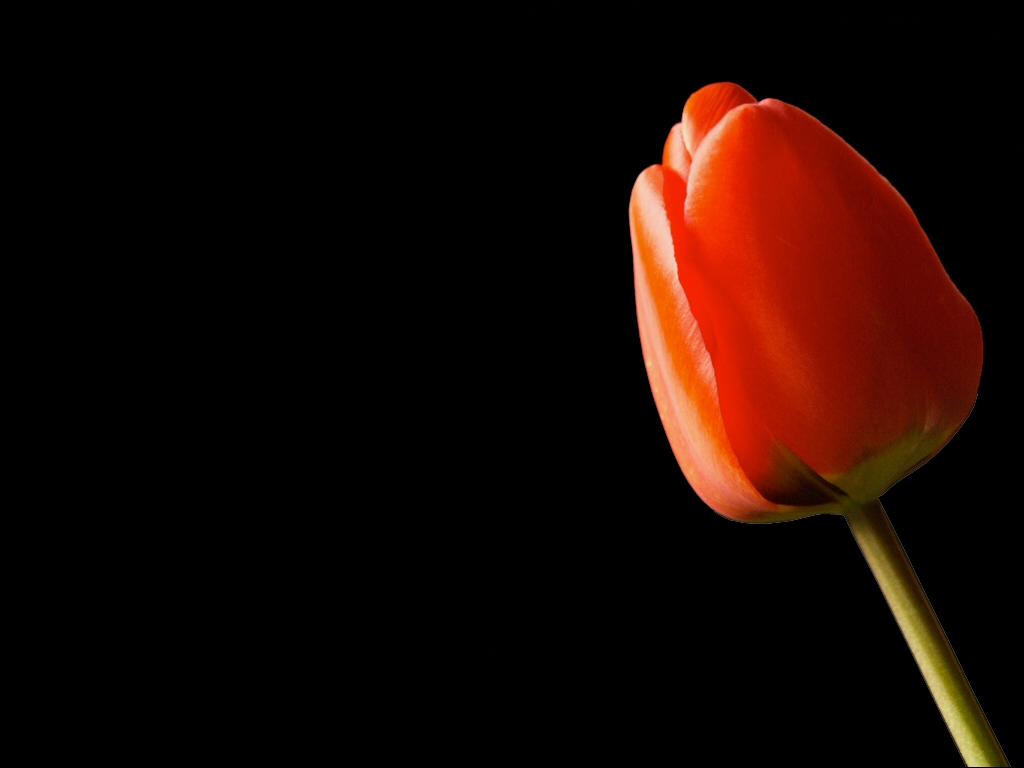 TULIP
An acrostic that represents                five of the cardinal tenets of                        Reformed Theology.

Note two things:

These are all based on a flawed  view of God’s sovereignty.
The five stand or fall together.             If one is invalid, all are invalid.
Calvin on Sovereignty of God (1):
“God is deemed omnipotent, not because he can act though he may cease or be idle, or because by a general instinct he continues the order of nature previously appointed; but because, governing heaven and earth by his providence, he so overrules all things that nothing happens without his counsel.”
Institutes of the Christian Religion
Calvin on Sovereignty of God (2):
“But as unbelievers transfer the government of the world from God to the stars, imagining that happiness or misery depends on their decrees or presages, and not on the Divine will, the consequence is, that their fear, which ought to have reference to him only, is diverted to stars and comets. Let him, therefore, who would beware of such unbelief, always bear in mind, that there is no random power, or agency, or motion in the creatures, who are so governed by the secret counsel of God, that nothing happens but what he has knowingly and willingly decreed.”
Institutes of the Christian Religion
What the Bible Teaches about the Sovereignty of God
God is preeminent and self-sufficient (Acts 17:24-25)
Acts 17:24-25
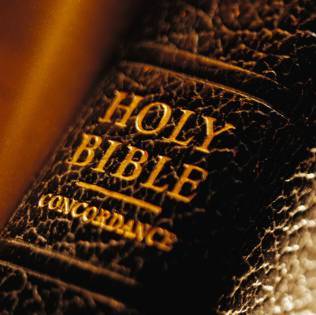 God, who made the world and               everything in it, since He is Lord                       of heaven and earth, does not dwell in temples made with hands. 25 Nor is He worshiped with men’s hands, as though He needed anything, since He gives to all life, breath, and all things.
What the Bible Teaches about the Sovereignty of God
God is preeminent and self-sufficient (Acts 17:24-25)
His decrees can not be successfully challenged (Isaiah 43:11-13)
Isaiah 43:11-13
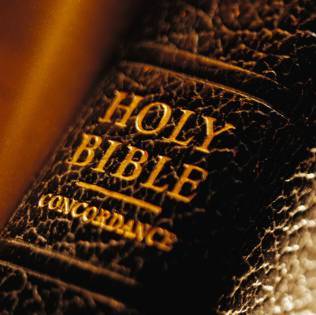 I, even I, am the Lord, And                 besides Me there is no savior.                            12 I have declared and saved, I have proclaimed, And there was no foreign god among you; Therefore you are My witnesses,” Says the Lord, “that I am God. 13 Indeed before the day was, I am He;And there is no one who can deliver out of My hand; I work, and who will reverse it?”
What the Bible Teaches about the Sovereignty of God
God is preeminent and self-sufficient (Acts 17:24-25)
His decrees can not be successfully challenged (Isaiah 43:11-13)
Sovereignty is not the same as the exercise of full control.  God has granted the liberty of choice to mankind.  (Matthew 23:37; Mark 16:15-16)
Matthew 23:37
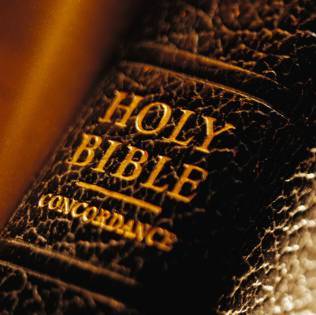 O Jerusalem, Jerusalem, the one             who kills the prophets and stones                  those who are sent to her! How often I wanted to gather your children together, as a hen gathers her chicks under her wings, but you were not willing!
Mark 16:15-16
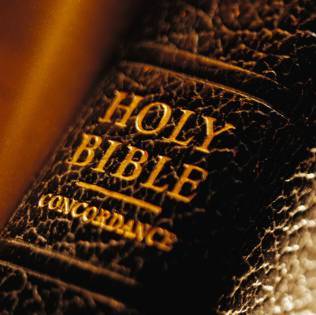 And He said to them, “Go into                      all the world and preach the gospel                  to every creature. 16 He who believes and is baptized will be saved; but he who does not believe will be condemned.”
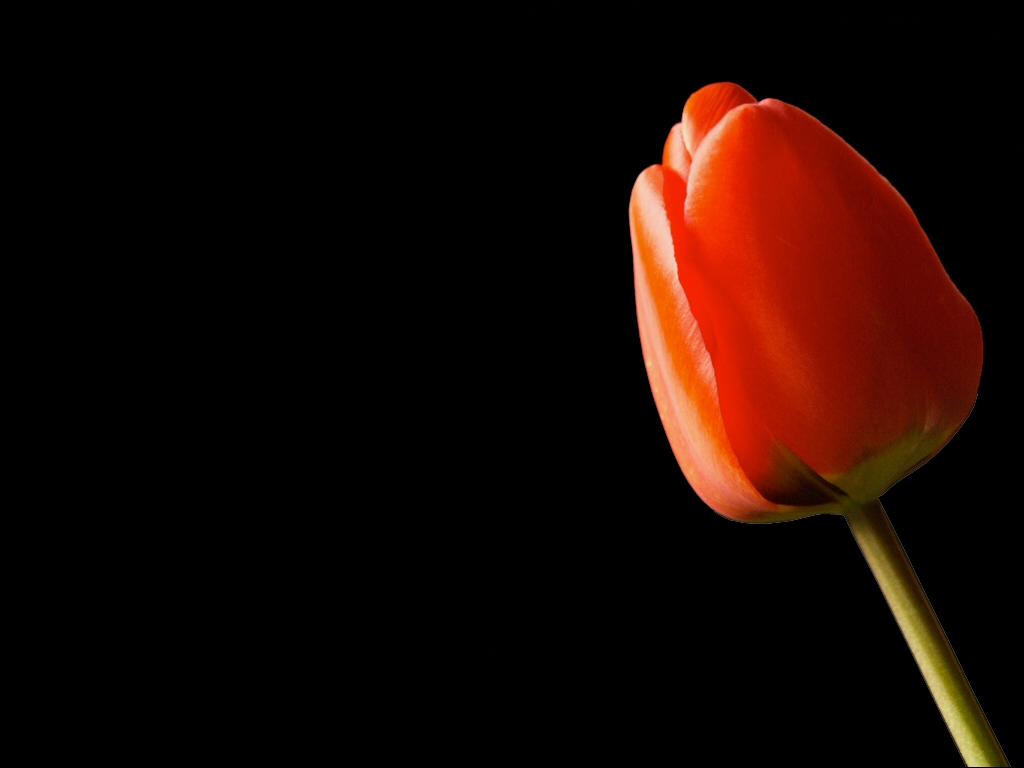 TULIP
Note:  All quotes establishing the definitions of the following five tenets of Calvinism (except for irresistible grace) were taken from the seminar notes of John Piper, a well-known reformed theologian.  The seminar on TULIP can be found on the internet at desiringgod.org

desiringgod.org
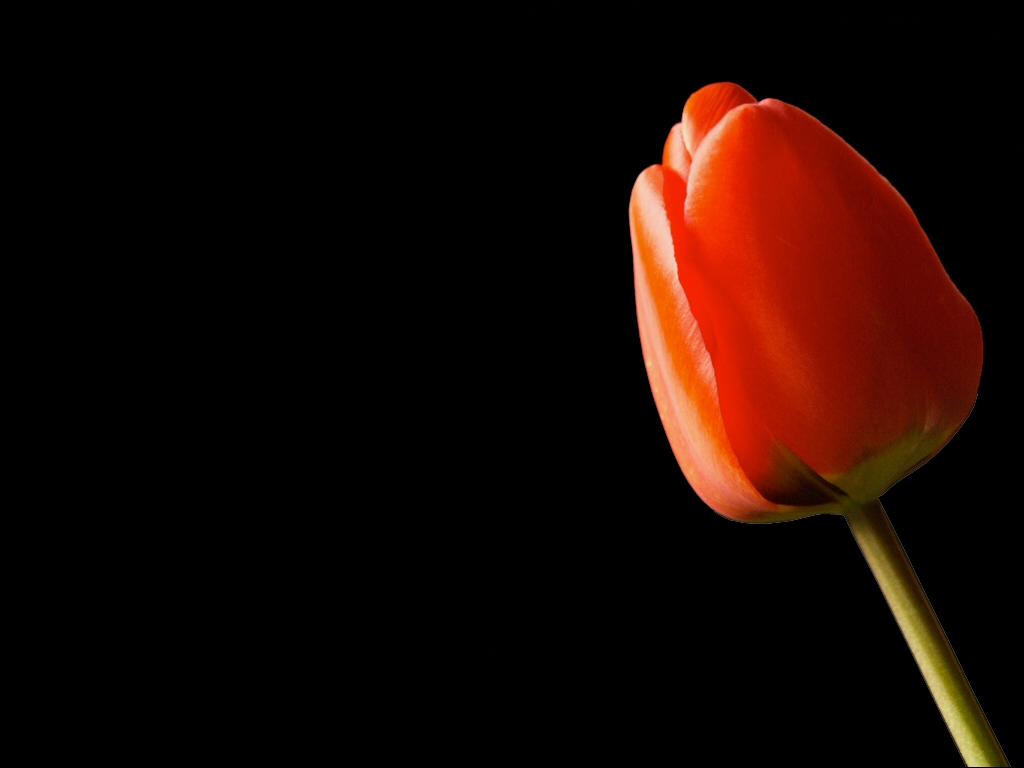 T
U
L
I
P
otal Depravity
Total Depravity
“In summary, total depravity means that apart from any enabling grace from God, our hardness and rebellion against God is total, everything we do in this rebellion is sin, our inability to submit to God or reform ourselves is total, and we are therefore totally deserving of eternal punishment.”

John Piper
desiringgod.org
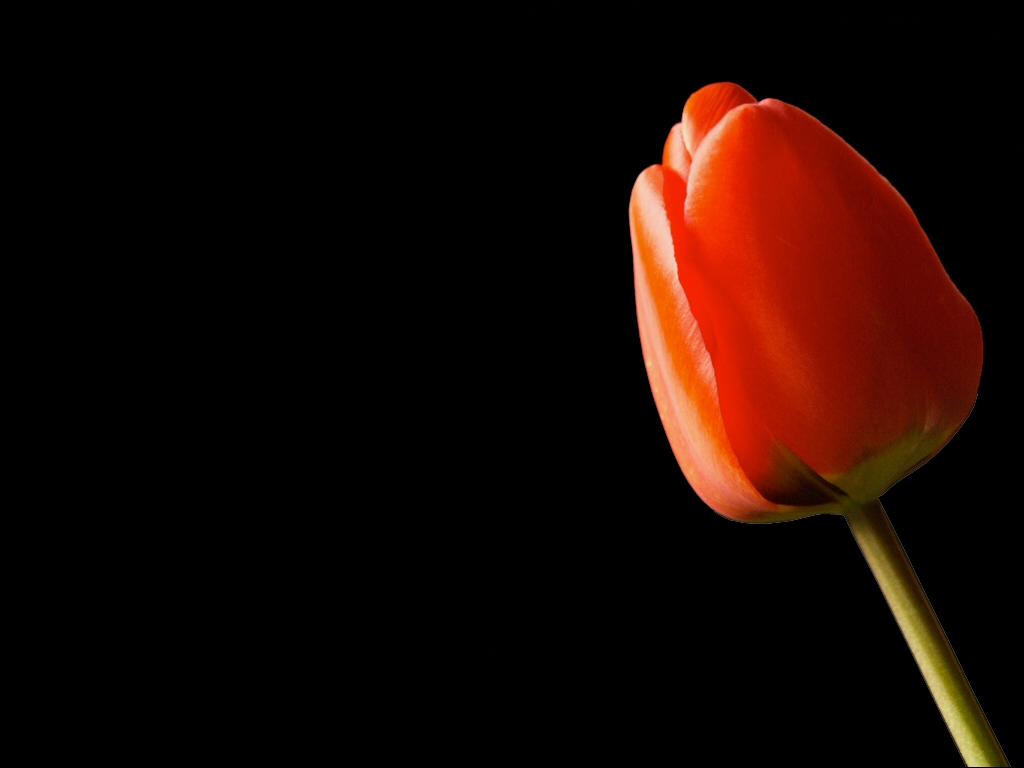 T
U
L
I
P
otal Depravity
nconditional Election
Unconditional Election
(3.5) “Those of mankind that are predestinated unto life, God, before the foundation of the world was laid, according to His eternal and immutable purpose, and the secret counsel and good pleasure of His will, hath chosen in Christ unto everlasting glory, out of His mere free grace and love, without any foresight of faith or good works, or perseverance in either of them, or any other thing in the creature, as conditions, or causes moving Him thereunto; and all to the praise of His glorious grace.”

Westminster Confession of Faith
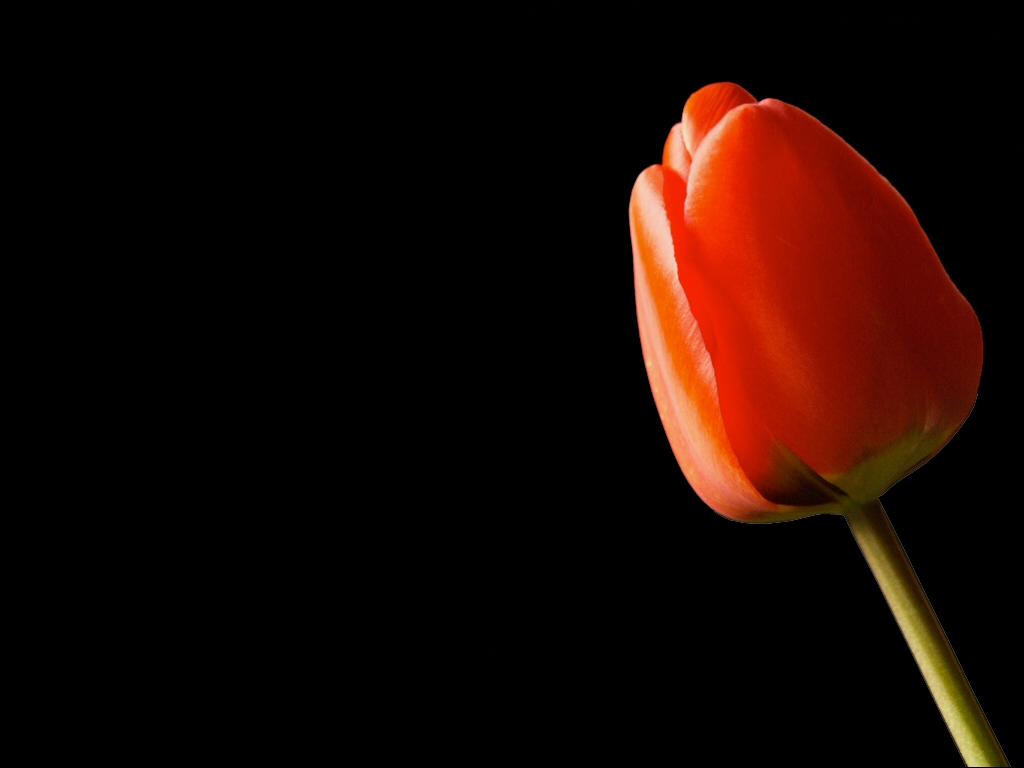 T
U
L
I
P
otal Depravity
nconditional Election
imited Atonement
Limited Atonement
“It’s not a good label. But the “limitation” is in the conscious design or intention of the atonement by God. Calvinists believe that God really means to accomplish, through the atonement, the conversion of a definite (limited) group of people, not just hold out the opportunity to all people to believe.”

John Piper
desiringgod.org
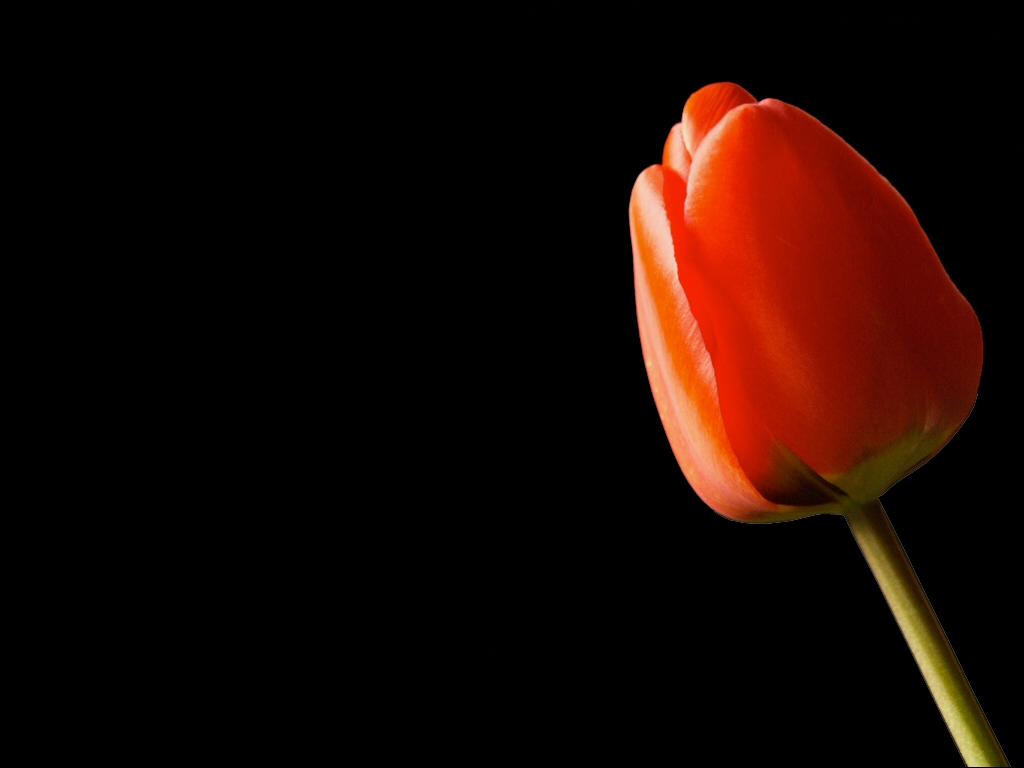 T
U
L
I
P
otal Depravity
nconditional Election
imited Atonement
rresistible Grace
Irresistible Grace
“That God's grace is irresistible emphasizes the idea that not only does grace bring His people to glory, but it prepares them for this glory and works within them the desire to enter into glory. Grace is irresistible in the sense that by it the knee is bent which otherwise would not bend; the heart is softened that otherwise is hard as stone. Nor is there anything which can prevent the accomplishment of that purpose of God to save His people by His grace.”

Herman Hanko
The Five Points of Calvinism
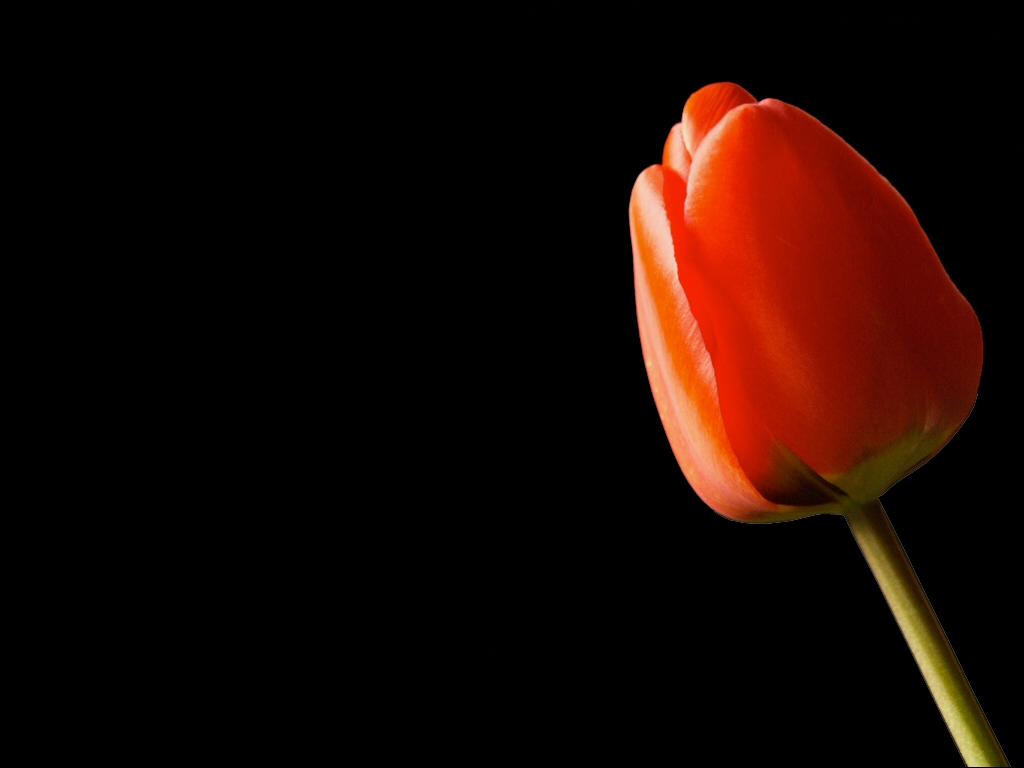 T
U
L
I
P
otal Depravity
nconditional Election
imited Atonement
rresistible Grace
erseverance of the Saints
Perseverance of the Saints
17.1 They, whom God hath accepted in His Beloved, effectually called and sanctified by His Spirit, can neither totally nor finally fall away from the state of grace; but shall certainly persevere therein to the end, and be eternally saved. 
17.2 This perseverance of the saints depends not upon their own free will, but upon the immutability of the decree of election, flowing from the free and unchangeable love of God the Father; upon the efficacy of the merit and intercession of Jesus Christ; the abiding of the Spirit, and of the seed of God within them; and the nature of the covenant of grace: from all which ariseth also the certainty and infallibility thereof. 
17.3 Nevertheless, they may, through the temptations of Satan and of the world, the prevalence of corruption remaining in them, and the neglect of the means of their preservation, fall into grievous sins; and, for a time, continue therein: whereby they incur God's displeasure, and grieve His Holy Spirit, come to be deprived of some measure of their graces and comforts; have their hearts hardened, and their consciences wounded; hurt and scandalize others, and bring temporal judgments upon themselves. 

Westminster Confession of Faith
desiringgod.org
New Manifestations of Calvinism
Neo-Calvinism in the church
False views of imputation
Battle fought in the 1970’s (In DFW area)
“The subtle dangers of Neo-Calvinism”
While few might be susceptible to the blunt and ugly errors of total depravity, pre-destination, etc., there appear to be many who are unwittingly accepting some facets of Calvinism, who misinterpret the grace of God and misinform others concerning the manner in which righteousness is imputed to sinners and who denigrate man’s ability to respond to God’s grace.

 Tom Roberts
(Forward, Neo-Calvinism in the Church of Christ, 1980)
The Calvinist on Imputation
The Calvinist teaches that the “depraved sinner” undergoes no moral change whatsoever by imputation.  Rather, his nature remains the same (entirely corrupted) while his sins are “covered” and “hidden” under a covering or robe of Christ’s personal righteousness.  God is thereby able to accept the sinner, not because of forgiveness and righteousness on the sinner’s part (they believe that a Christian is still corrupt in nature), but because God sees the covering of Christ’s perfection on the sinner.

 Tom Roberts
(Neo-Calvinism in the Church of Christ, 1980, pg. 16)
Calvin on Justification:
“It is entirely by the intervention of Christ’s righteousness that we obtain justification before God.  This is equivalent to saying that man is not just in himself, but that the righteousness of Christ is communicated to him by imputation while he is strictly deserving of punishment.  Thus vanishes the absurd dogma that man is justified by faith, inasmuch as it brings him under the influence of the Spirit of God by whom he is rendered righteous.  You see that our righteousness is not in ourselves but in Christ.”

(Quote from Calvin transcribed from a presentation given by John Piper, found on youtube.com)
New Manifestations of Calvinism
Neo-Calvinism in the church
False views of imputation
Battle fought in the 1970’s (In DFW area)
New Calvinists VS Old Calvinists
New expressions of Reformed Theology are designed to be more appealing to those who are disenchanted with the shallow theology of evangelicalism
New Calvinism VS Old Calvinism
New Calvinists maintain the core beliefs of Reformed theology; however, there are subtle differences. Mark Driscoll of Mars Hill Church in Seattle, WA makes the following comparisons:                                                             (Navigating the Emergent Church Highway,” Christian Research Journal 31, 4 (2008)
Missional and seeks to create and redeem culture
Fundamental or liberal and separated from or syncretized with culture
Christian Research Institute
New Calvinism VS Old Calvinism
New Calvinists maintain the core beliefs of Reformed theology; however, there are subtle differences. Mark Driscoll of Mars Hill Church in Seattle, WA makes the following comparisons:                                                             (Navigating the Emergent Church Highway,” Christian Research Journal 31, 4 (2008)
Missional and seeks to create and redeem culture
Flooding into the cities
Fundamental or liberal and separated from or syncretized with culture
Fled from the cities
Christian Research Institute
New Calvinism VS Old Calvinism
New Calvinists maintain the core beliefs of Reformed theology; however, there are subtle differences. Mark Driscoll of Mars Hill Church in Seattle, WA makes the following comparisons:                                                             (Navigating the Emergent Church Highway,” Christian Research Journal 31, 4 (2008)
Missional and seeks to create and redeem culture
Flooding into the cities
Continuationist and joyful in the presence and power of the Holy Spirit
Fundamental or liberal and separated from or syncretized with culture
Fled from the cities
Cessationistic and fearful of the presence and power of the Holy Spirit
Christian Research Institute
New Calvinism VS Old Calvinism
New Calvinists maintain the core beliefs of Reformed theology; however, there are subtle differences. Mark Driscoll of Mars Hill Church in Seattle, WA makes the following comparisons:                                                             (Navigating the Emergent Church Highway,” Christian Research Journal 31, 4 (2008)
Missional and seeks to create and redeem culture
Flooding into the cities
Continuationist and joyful in the presence and power of the Holy Spirit
Loves all Christians and builds bridges between them
Fundamental or liberal and separated from or syncretized with culture
Fled from the cities
Cessationistic and fearful of the presence and power of the Holy Spirit
Fearful and suspicious of other Christians and burned bridges
Christian Research Institute
New Manifestations of Calvinism
Neo-Calvinism in the church
False views of imputation
Battle fought in the 1970’s (In DFW area)
New Calvinists VS Old Calvinists
New expressions of Reformed Theology are designed to be more appealing to those who are disenchanted with the shallow theology of evangelicalism
New Calvinism subtly influencing Christians?
Disenchanted with preaching and emphasis?
The Five Solas:
Reformed theology holds to the five solas:

Sola Scriptura - Scripture alone
Sola Christus - Christ alone
Sola Gratia - Grace alone
Sola Fide - Faith alone
Soli Deo Gloria - the Glory of God alone

carm.org
The New Calvinist’s Take on Soli Deo Gloria
The New Calvinist’s emphasize in their preaching and writing that our focus should be on “the glory of God alone.”
As we emphasize God, and deemphasize self, (recognizing our own insignificance) it is contended that we will be elevated to more sanctified lives.
Sounds good, but to the Calvinist, any reference to personal accountability and the necessity of obedience is construed as improper focus, leading to self-centeredness and a works-based view of salvation.
Does the Bible tell us to think less about self, or to forget self?  Or does it call us to discern and conform self to God’s will?
Selflessness is not the same as forgetting self!

There is no scripture that tells us to “forget” self
Christian growth (2 Peter 1:5-11) takes self-examination
Humility (Philippians 2:1-7) takes self-examination
Church growth (Revelation 2:5) takes self-examination
Grace teaches obedience (Titus 2:11-14), again, necessitating self-examination
Conclusion
Calvinists take Bible terms, and give them non-Biblical definitions, thus corrupting the truth of God
Calvinism is experiencing a resurgence, as “New Calvinists” put a pretty wrap on ugly error
It seems that Calvinist authors are being read by some educated Christians
The subtle influences are dangerous to the welfare of Christians, and preachers need to be aware of and preaching on this heresy